Sù
王老师的一道素菜   A Dish for Vegetarians from Mrs Wang
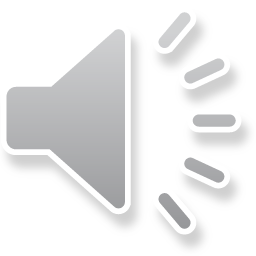 Wáng lǎoshī de yīdào sùcài
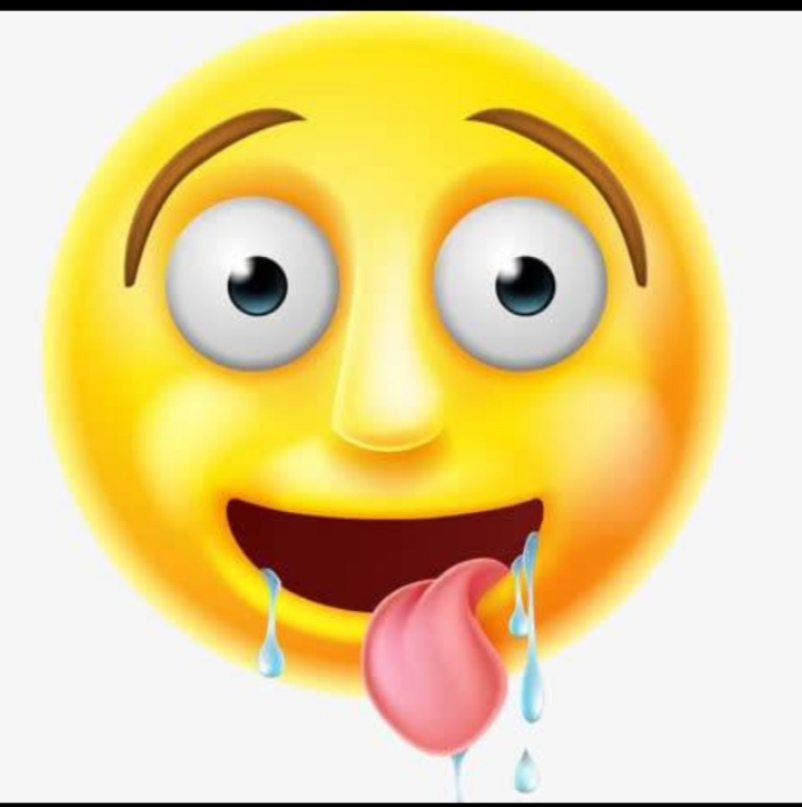 mouth-watering
Sorry, Mrs Wang hasn’t planted any vegetables outdoors.  
So, where is the vegetable from?
[Speaker Notes: 注释：若要更改此幻灯片上的图像，请选择图片，并将其删除。然后单击占位符中的“插入图片”图标，插入自己的图像。]
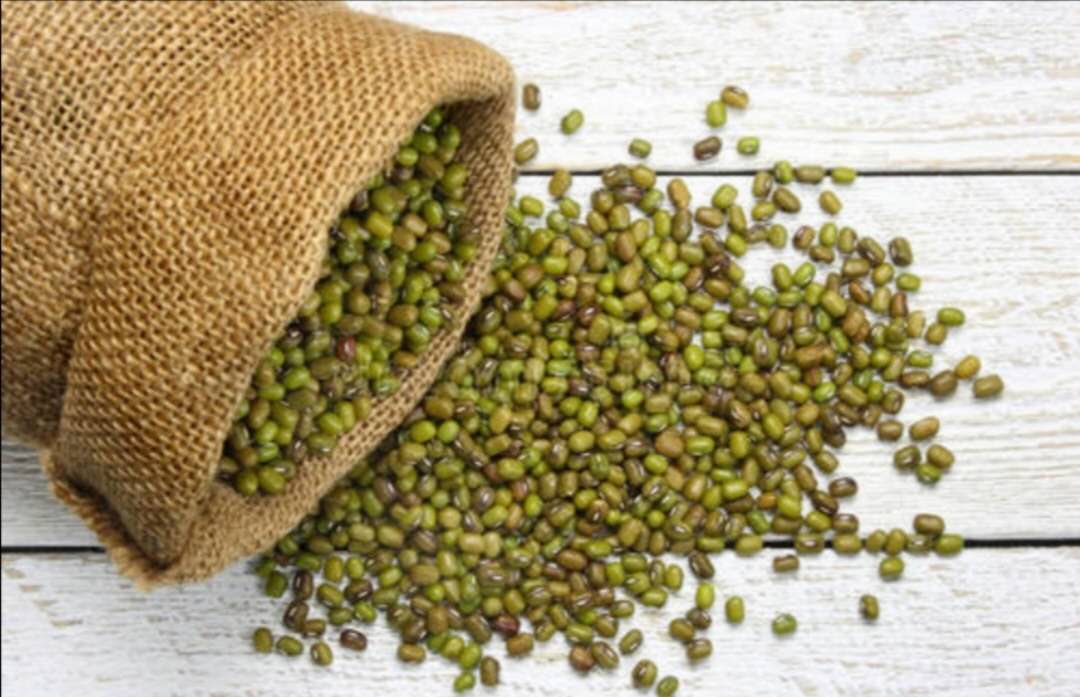 这是绿豆。
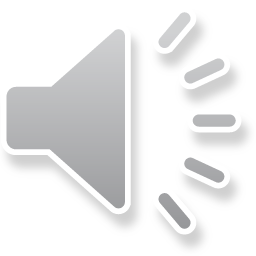 Zhè shì lǜdòu.
These are mung beans (a type of bean sprout).
绿豆 mung bean
Lǜdòu
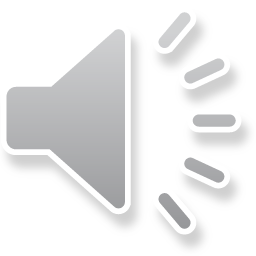 [Speaker Notes: 注释：若要更改此幻灯片上的图像，请选择图片，并将其删除。然后单击占位符中的“插入图片”图标，插入自己的图像。]
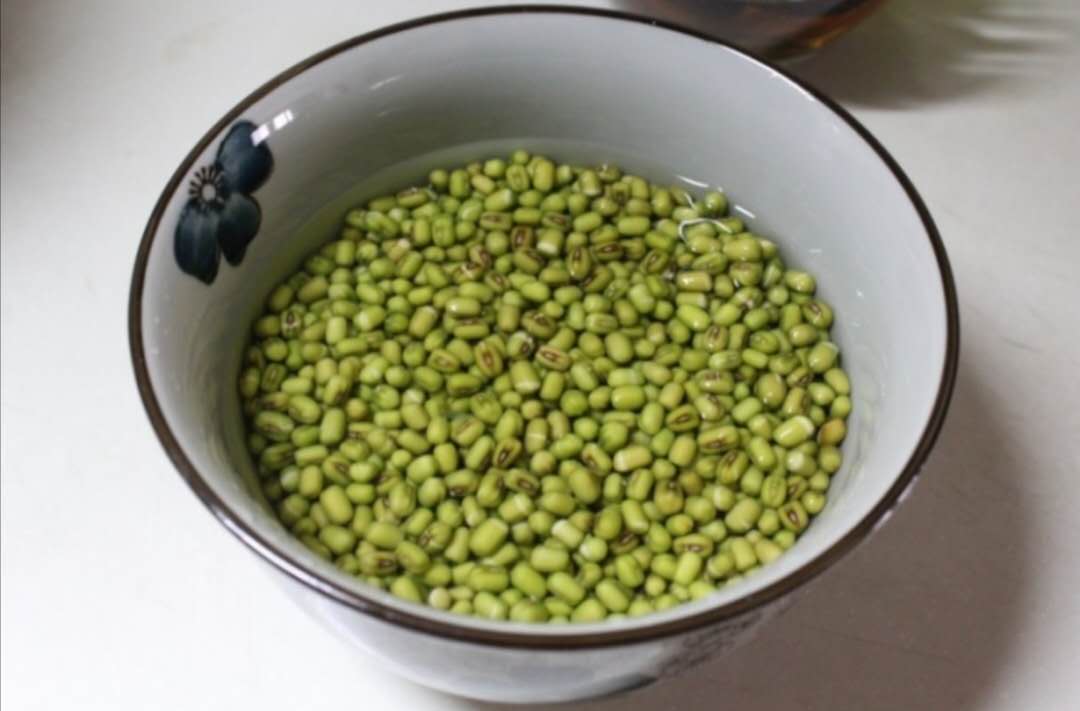 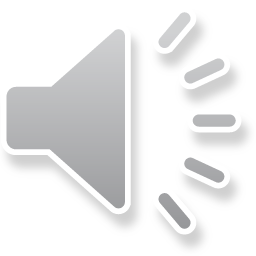 1.浸泡 
Jìnpào
Soak mung beans in water for 24 hours..
[Speaker Notes: 注释：若要更改此幻灯片上的图像，请选择图片，并将其删除。然后单击占位符中的“插入图片”图标，插入自己的图像。]
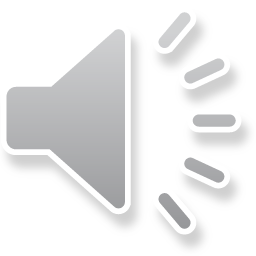 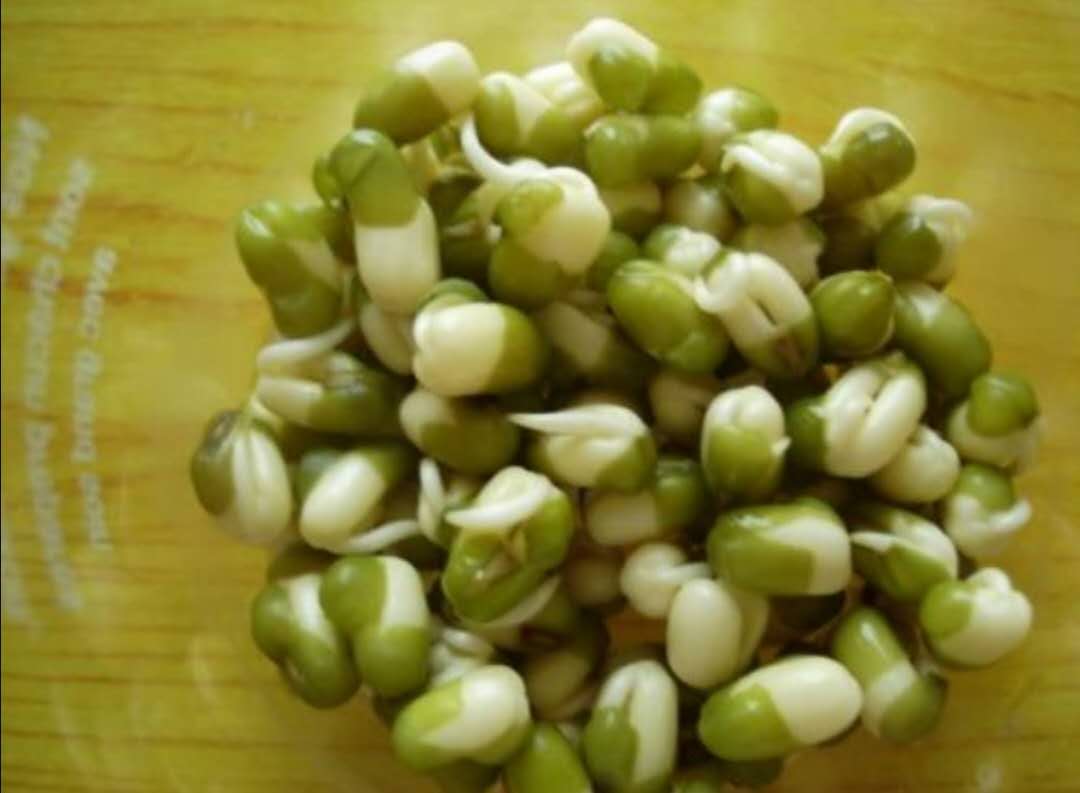 2. 膨胀
Péngzhàng
Mung beans become swollen
[Speaker Notes: 注释：若要更改此幻灯片上的图像，请选择图片，并将其删除。然后单击占位符中的“插入图片”图标，插入自己的图像。]
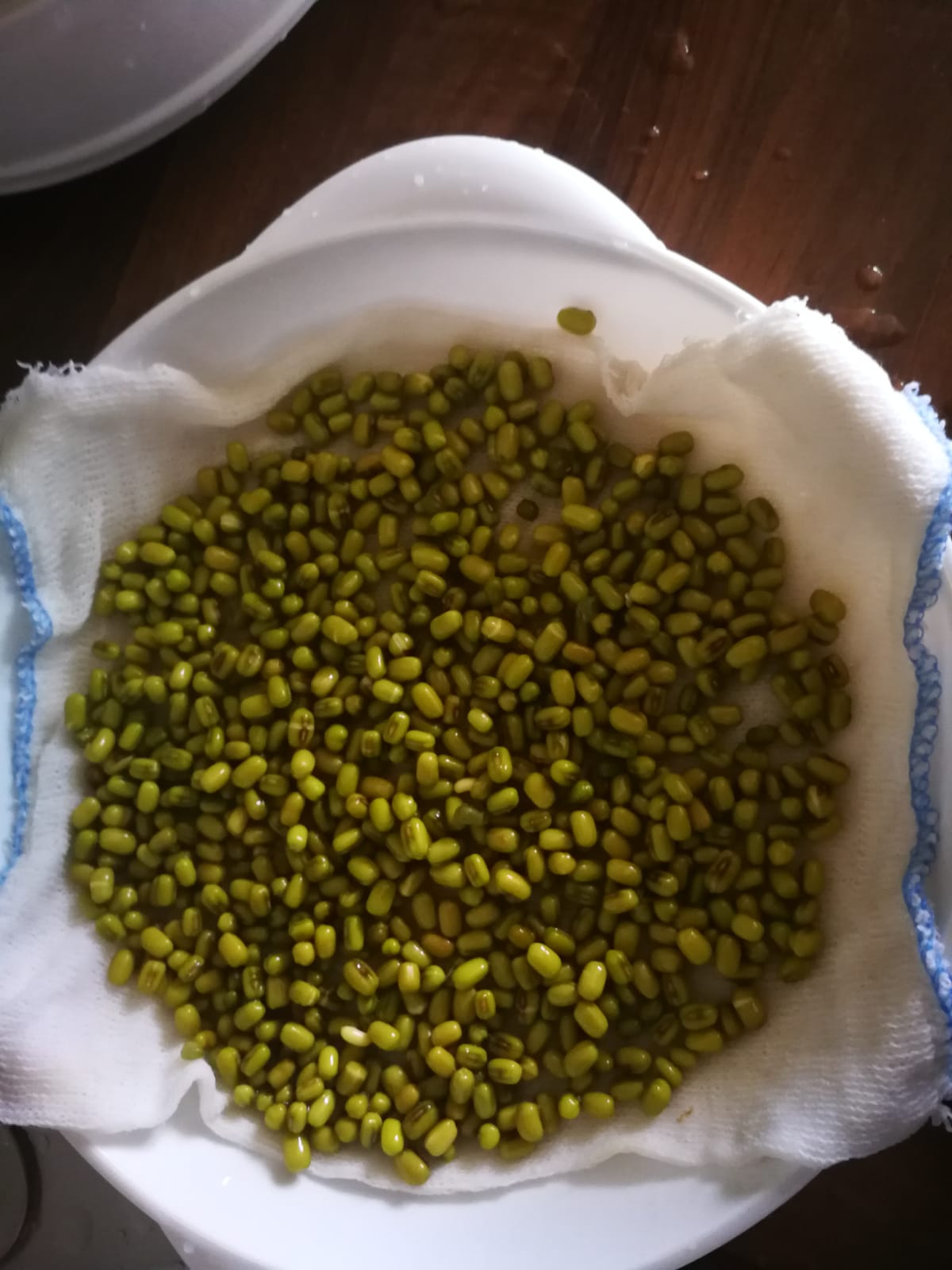 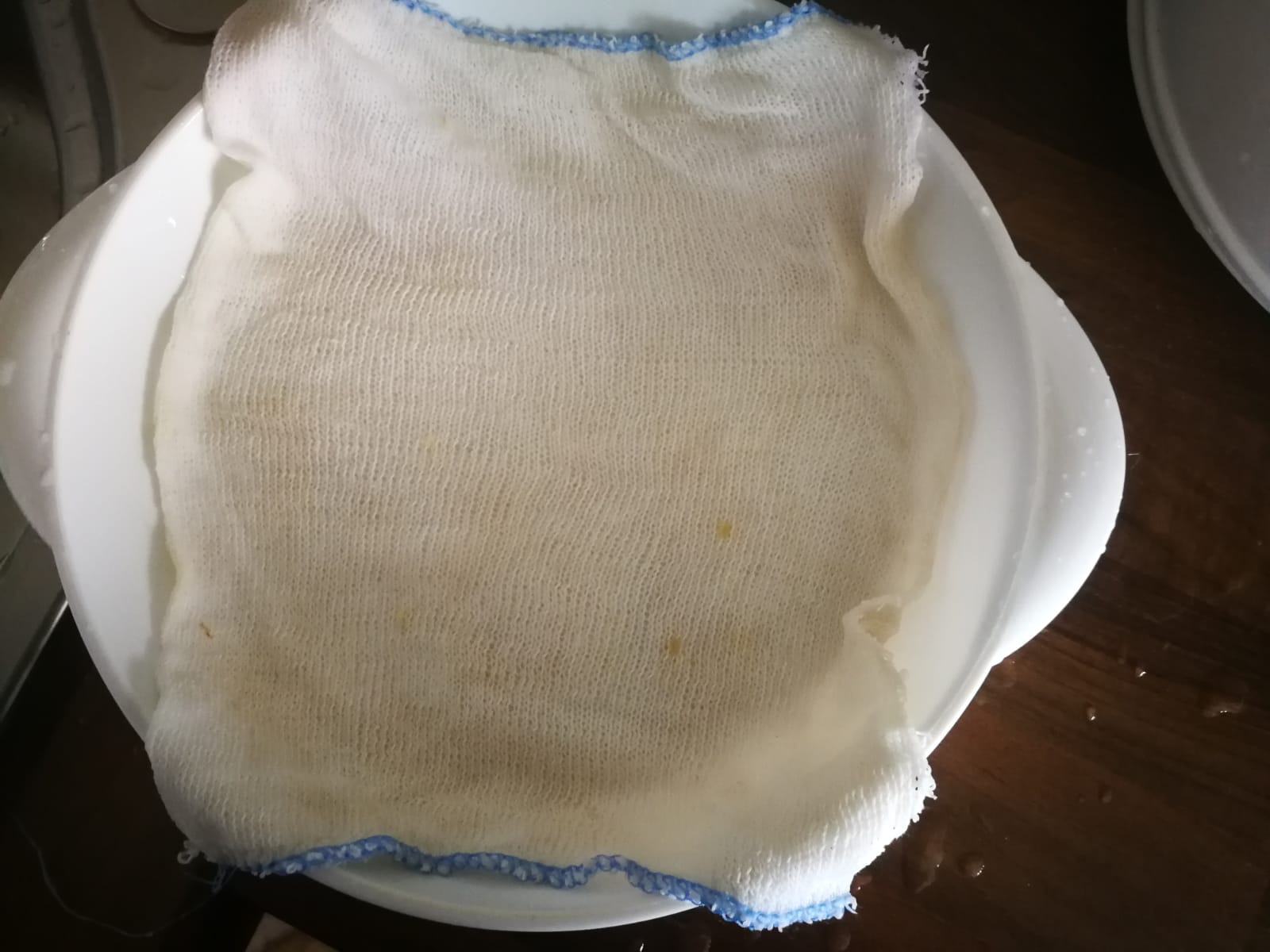 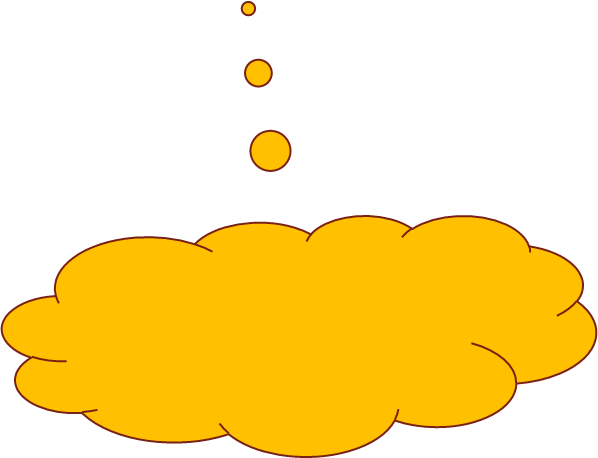 3. 铺一层绿豆 
Spread a layer of mung bean on a flat plate
3.平盘+ 干净的,湿的棉布
Flat plate + clean and wet cloth
[Speaker Notes: 注释：若要更改此幻灯片上的图像，请选择图片，并将其删除。然后单击占位符中的“插入图片”图标，插入自己的图像。]
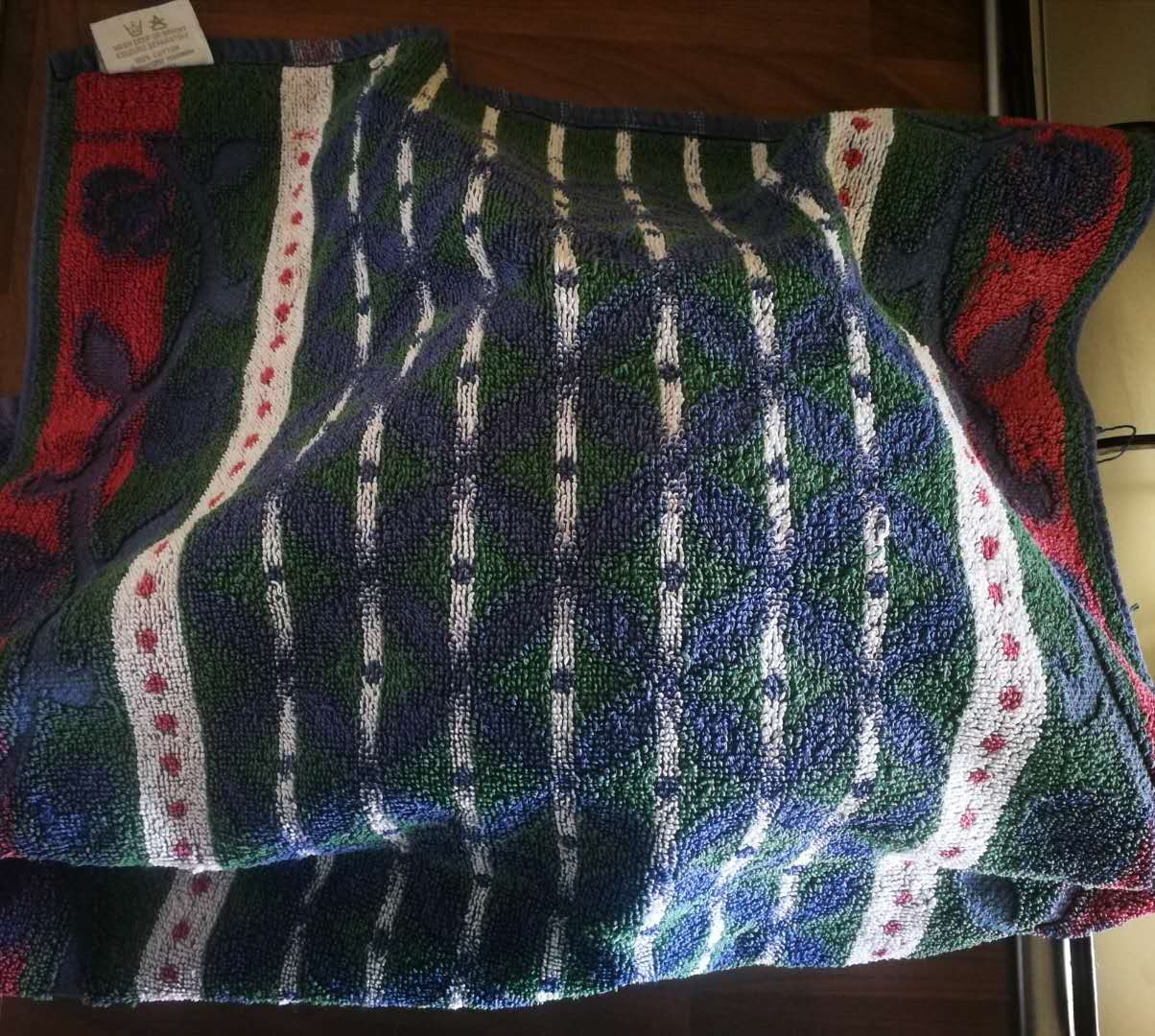 4. 用一块布覆盖，避光
Yòng yīkuài bù fùgài, bì guāng

Cover the plate with a piece of cloth to prevent light entering.
I am not afraid of the dark!
[Speaker Notes: 注释：若要更改此幻灯片上的图像，请选择图片，并将其删除。然后单击占位符中的“插入图片”图标，插入自己的图像。]
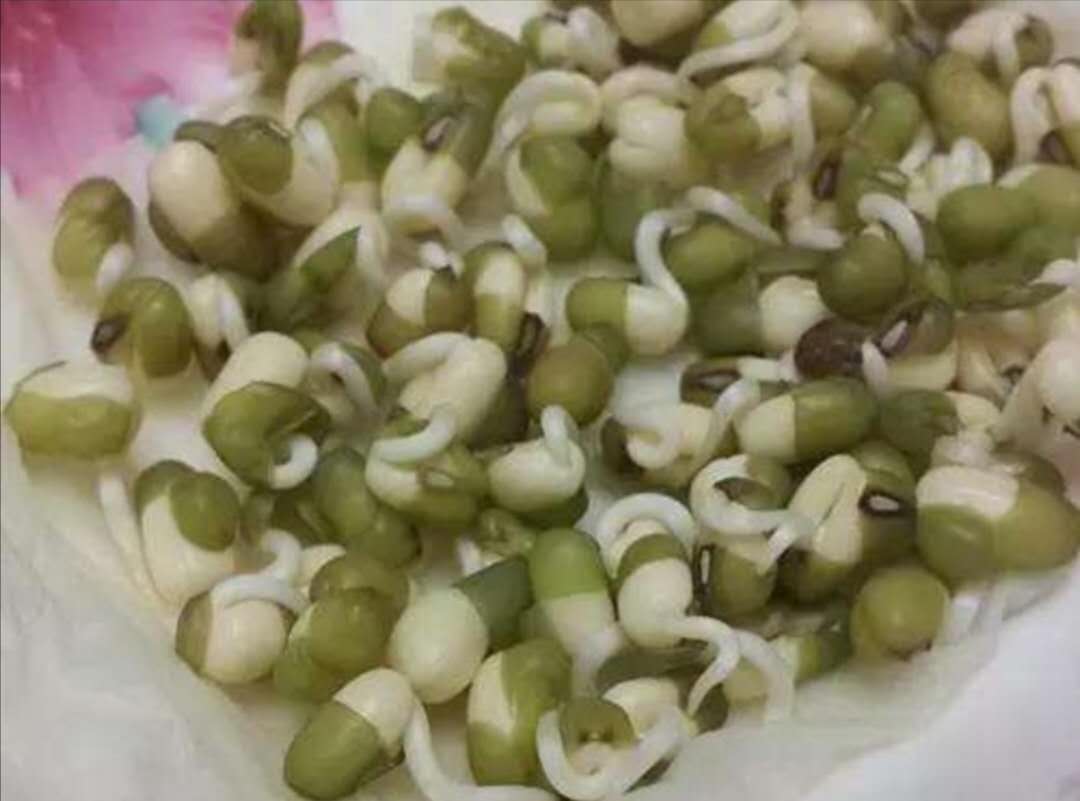 第二天
The second day
I am thirsty!!!
每天早晚加水两次
Spray  water on top of the mung beans in the morning and afternoon, at least twice a day!
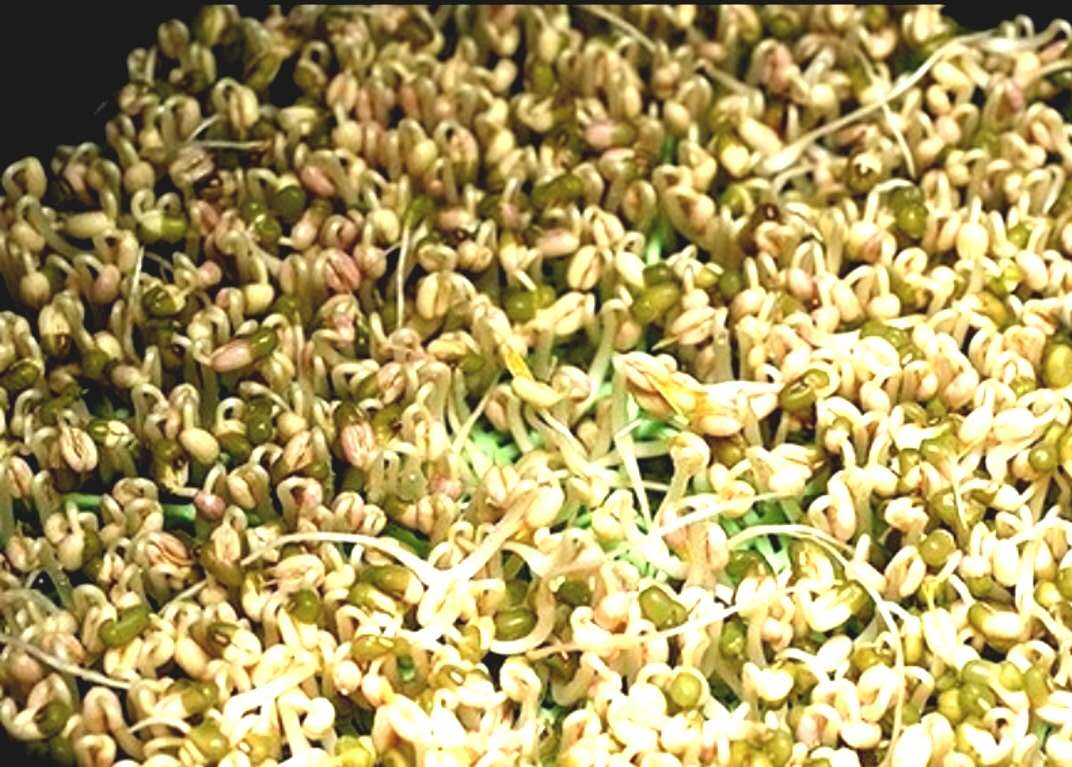 第四天
The fourth day
[Speaker Notes: 注释：若要更改此幻灯片上的图像，请选择图片，并将其删除。然后单击占位符中的“插入图片”图标，插入自己的图像。]
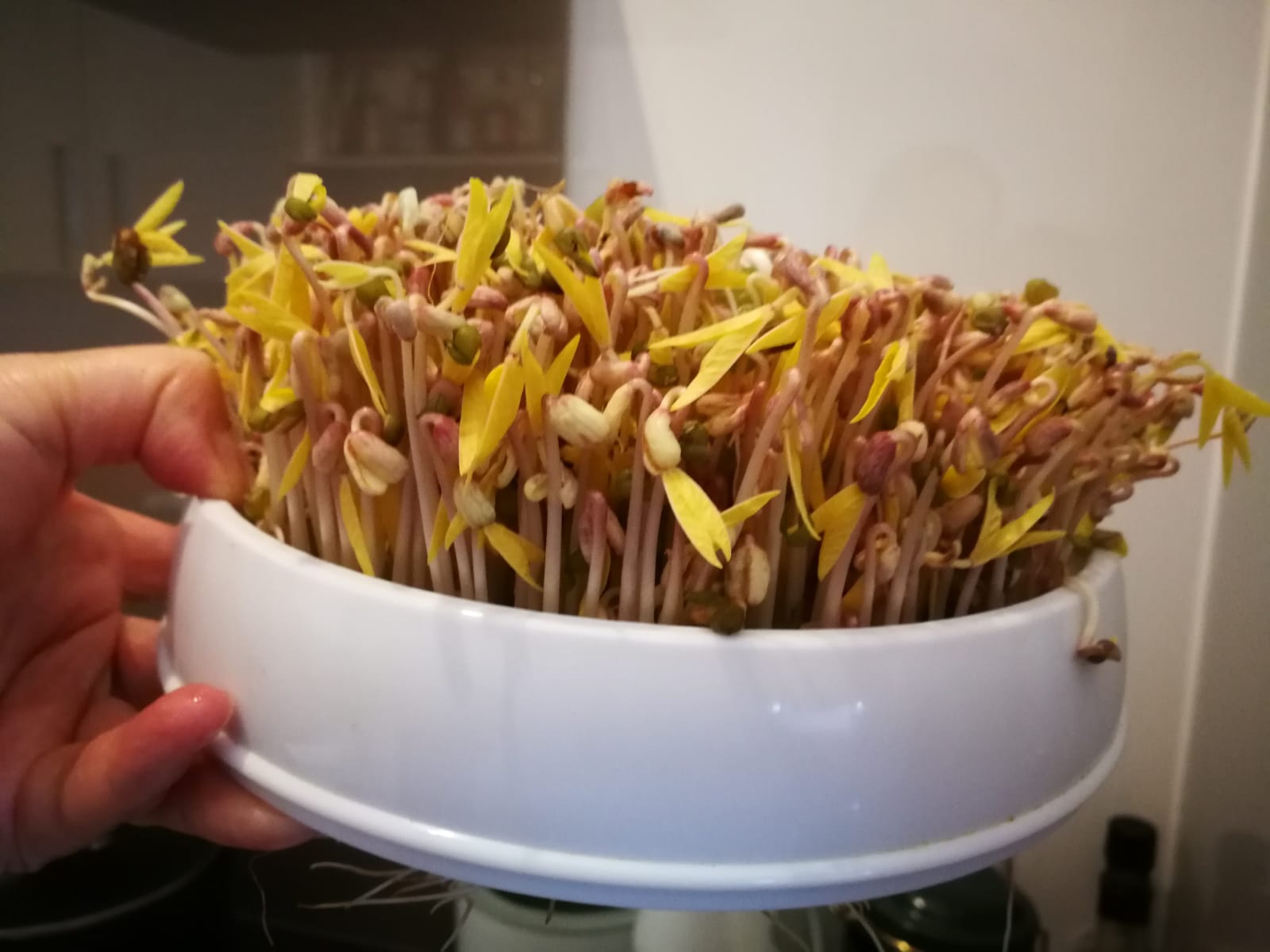 一周后
After a week
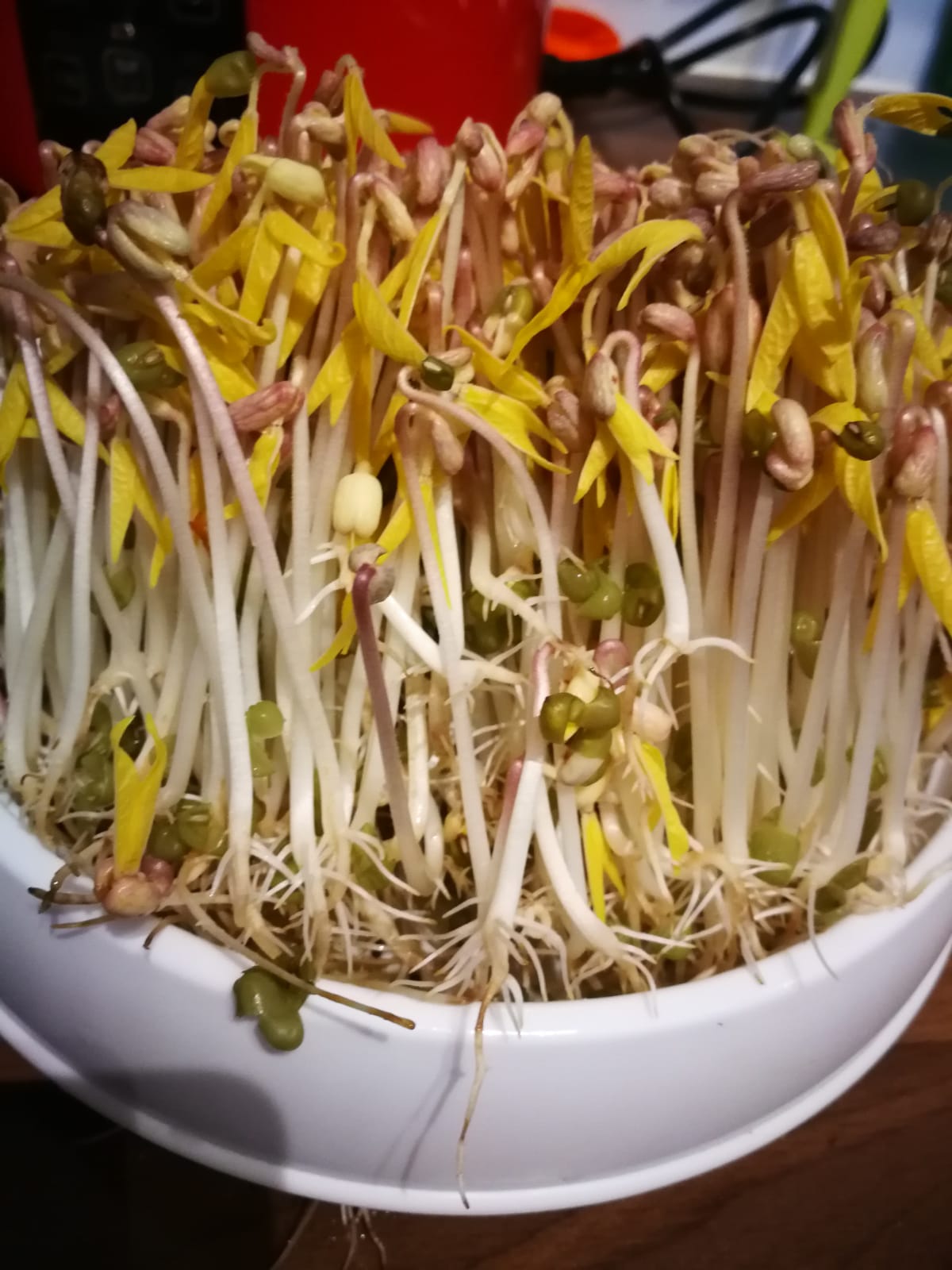 副标题
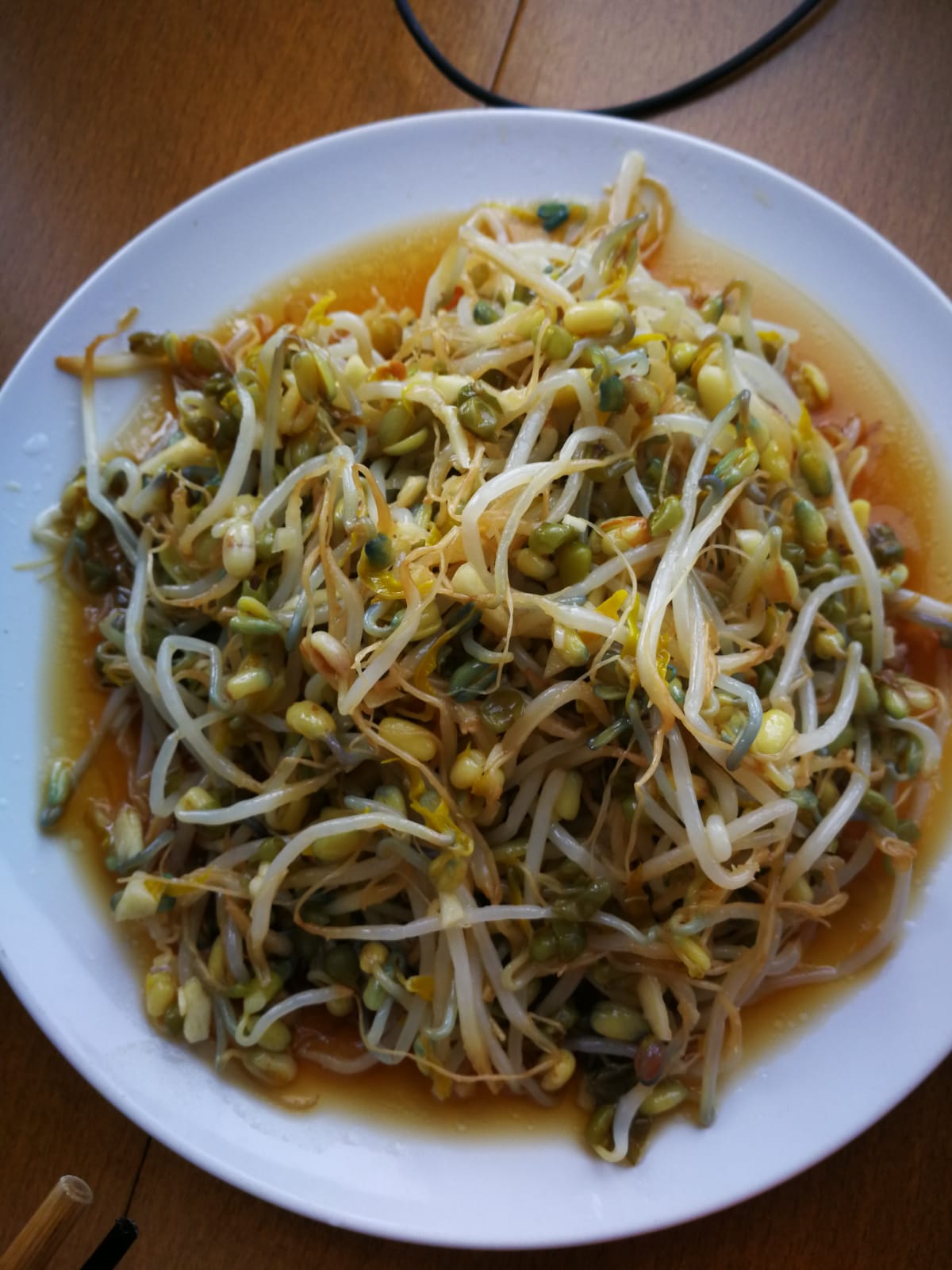 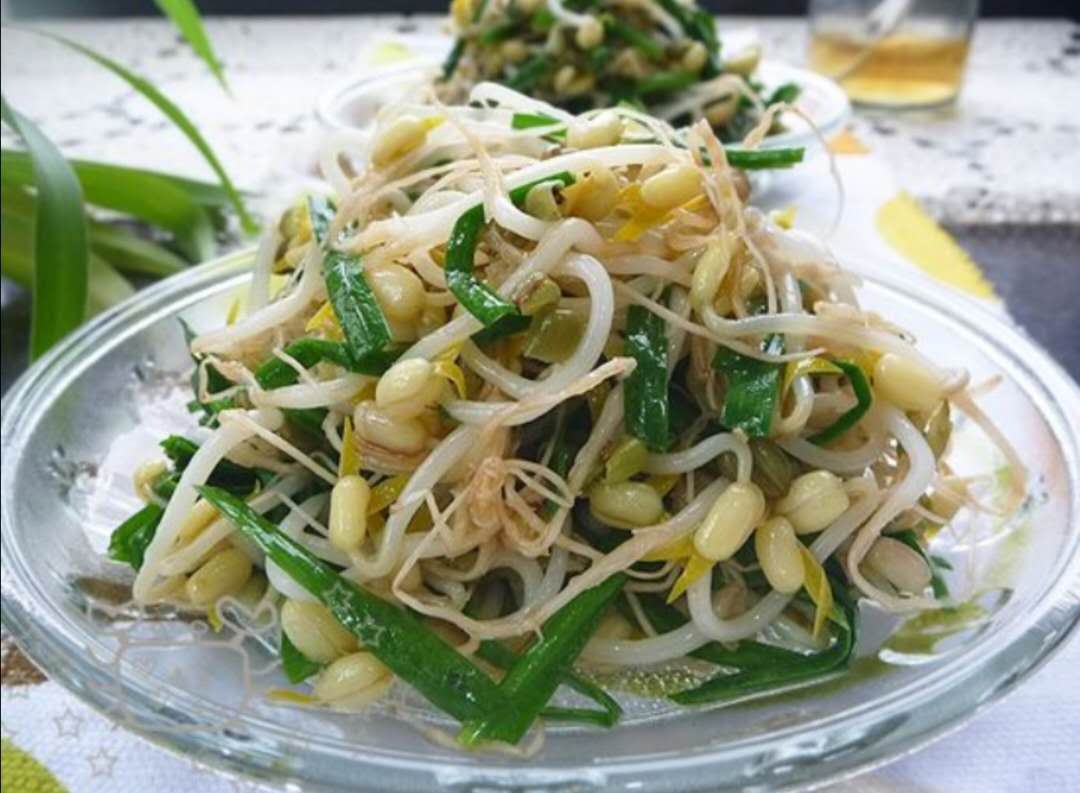 Am I appealing?
But if you are still wondering about how to make the dish , the answer will be exposed in the next class. It is worth looking forward to……
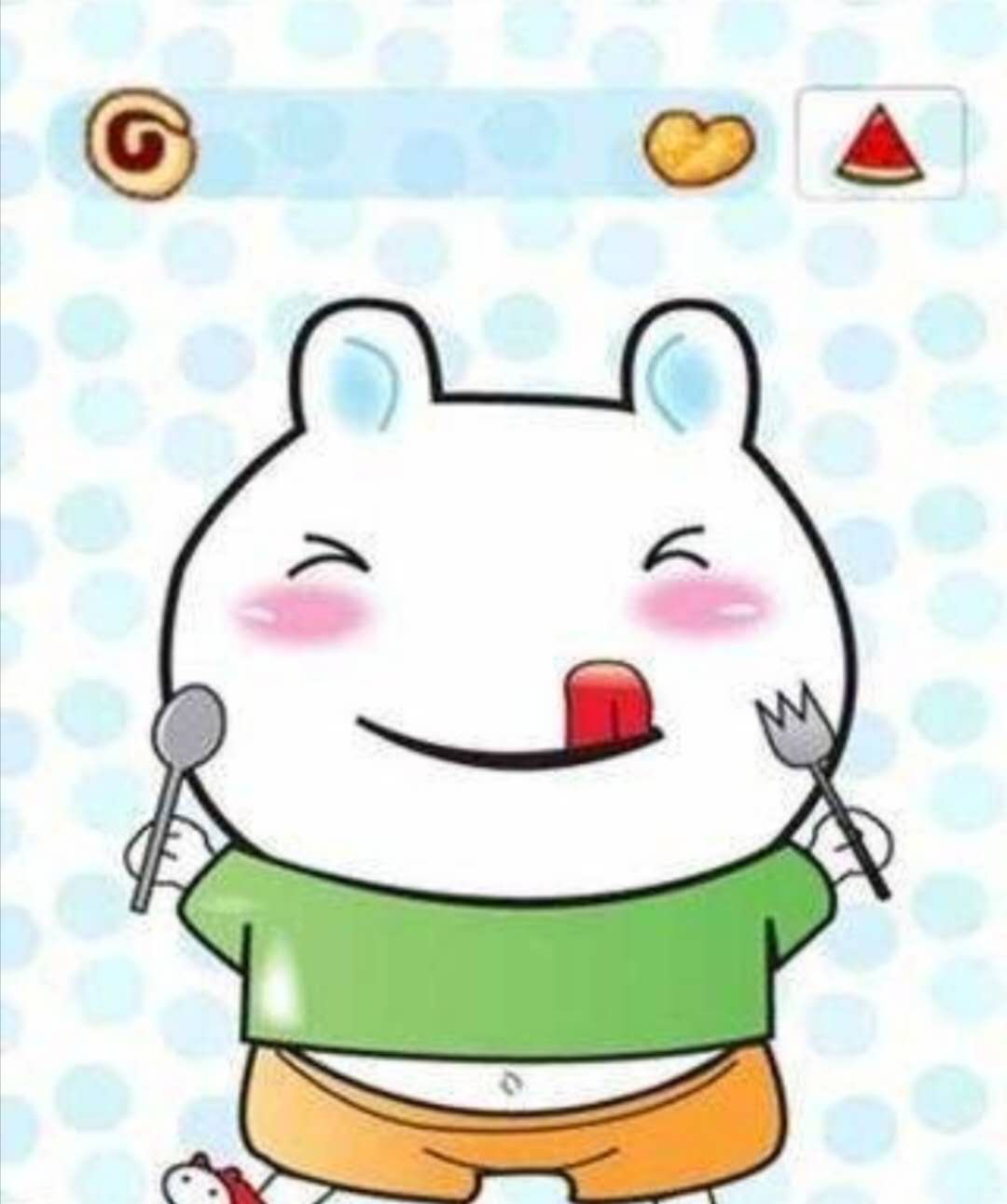 再见！！！
Bye！See you the next time!